ELA Milestones Checklists
Things to Remember!
1. Flag any multiple choice questions that you are unsure of
When the teacher says “5 minutes remaining” (if you have not already) go back to your flagged questions
2. Pace yourself
Short Constructed Responses approximately 20 minutes
Narrative Extended Constructed Response approximately 35 minutes
Extended Response (Informational/Argumentative) 60 minutes
3. Use EVERY second of time that you are given!!!
Make revisions, add more details, given deeper explanation, make sure your grammar and spelling is PERFECT
Theme
“ I CAN” determine the theme AND analyze its development over the course of the text characters, setting, plot (conflict resolution)

1st step What is the theme?
2nd step How is it developed? Characters actions/decisions? Conflict? How is it resolved?
The Three Little Pigs: Theme Example
What is the theme? How do you know? How is the theme developed?
The theme of the text is to always put forth your best effort. The author develops the theme through describing the character’s decisions. For example, the author states, “The first little pig built his house out of straw because it was the easiest thing to do.” In the text, the characters’ (pigs) decisions directly affected their life spans. Moreover, the pig who spent the most time on his home, lived, while his brothers who took the easier way out, died. In conclusion, the author develops the theme through allowing the reader to see the decision of each character and the immediate effect of their actions.
Theme
1. The theme of the text is                                                                       
2. The author develops the theme through/by 
the character’s decisions OR 
the character’s actions  OR
the conflict of the text   OR
The resolution of the conflict.
3. For example, the author explains, “                                   .”
4-5. Explanation how the author’s development of above proves that the theme is what you wrote in the 1st sentence
Theme
When trying to determine the theme remember…
1. There MUST be a LESSON in your theme
2. AVOID starting your theme with “is about” OR “is how”
3. Suggestion The theme of the text is that it is important to…..
4. NO specific information from the text in the theme
How do you determine the Central Idea?
What is the text MOSTLY ABOUT?
Read the Title and Subtitle(s)
LOOK for the 5 W’s (WHO, WHEN, WHAT, WHERE, WHY) and H (HOW)?
The answers to these questions help you determine the central idea
What EVIDENCE should you use?
Which sentences answer the 5 W’s and H AND/OR details from the text BEST support my central idea? 
LOOK for CLEAR evidence that VALIDATES/STRENGTHS the central idea
Central Idea
The central idea of the text is                                                                       
The author develops the central idea through 
Supporting details such as(examples, statistics, descriptions, quotes, analogies) OR 
Text structure such as(cause/effect, compare/contrast, problem/solution)
For example, the author explains, “                                   .”
Explanation explain how the author’s development of the central idea proves that the central idea is what you wrote in the 1st sentence
BASIC (score 1 out of 2) Example
The central idea of the text is that the subject of art should be provided to students everyday. The author develops the central idea through supporting details, such as examples. The author’s use of examples throughout the text prove that the central idea of the text surrounds the necessity providing art in school on a daily.
2 out of 2 Example
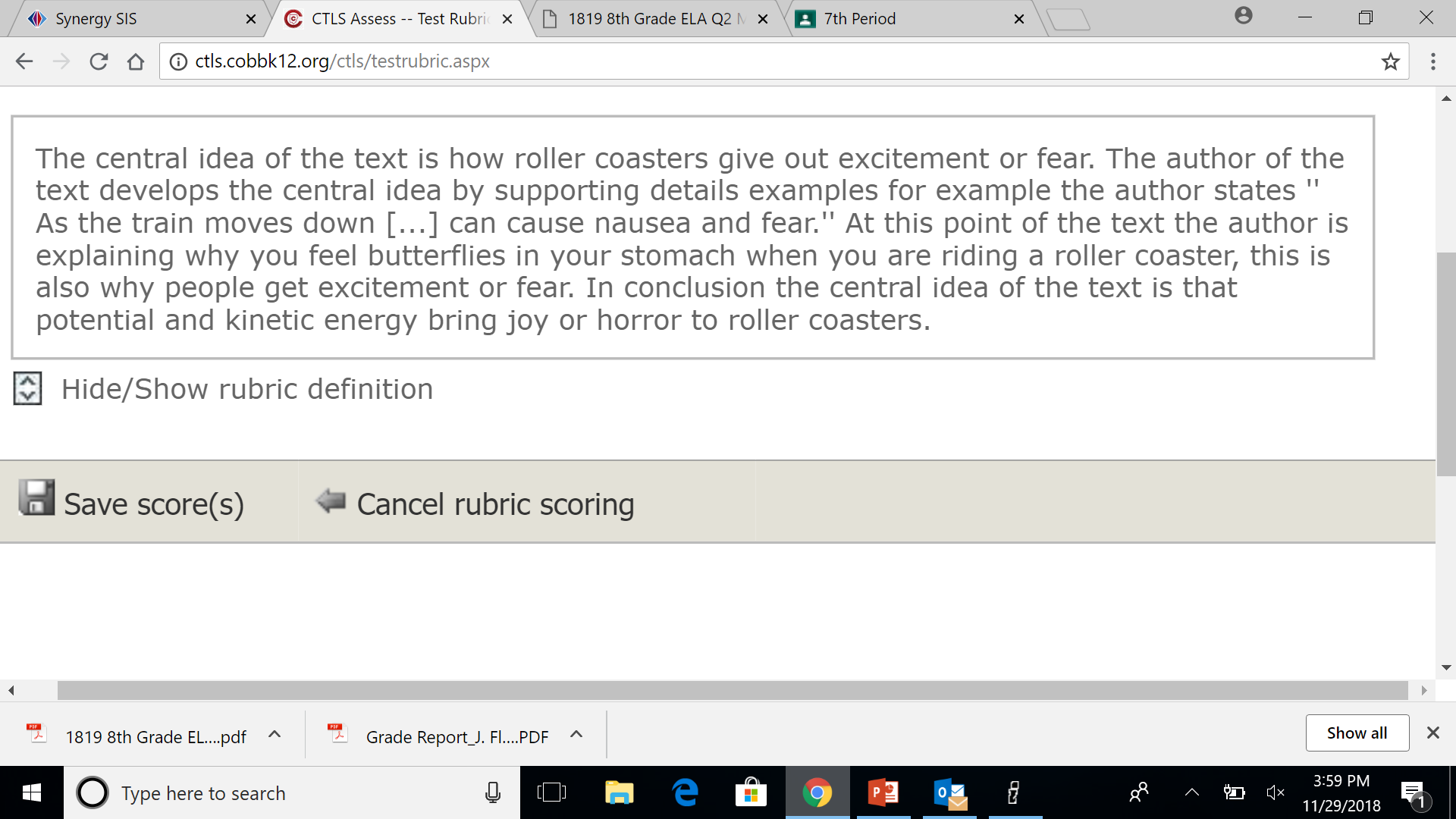 Tone
How do we determine the Tone of a text?
1. Figure out the meaning of the text
2. How does the author feel about the meaning/subject of the text?
 a. LOOK at the WORD CHOICE to figure out how the author feels
Positive? Negative? Neutral? Tone words
Word Choice
Rhyme scheme
Repetition
Positive/negative connotation
Figurative language
Alliteration
Imagery
Descriptive details
Analyze how the author’s word choice impacts the tone
1. State the meaning or main idea of the text AND the TONE of the text.
2. Write that “The author’s word choice impacts the tone of the text in many ways.”
3. For example, the author uses (rhyme scheme, alliteration, words with positive connotation, etc.) to establish the tone of the text.
4. When the author utilizes words like “______________” and “______________”, it proves that the tone of the text is ____________________________________.
5. Additionally, the author’s use of _________________________ and _______________________ establish that the (rhyme scheme, alliteration, words with positive connotation) significantly impacts the author’s tone.
Author’s Arguments
Explain whether or not the authors of the passages successfully support their arguments. Use details from BOTH passages to support your answer. 

How does EACH author support his or her individual claims about Trash-Free Lunch? Use details from BOTH passages to support your answer. 

Evaluate the effectiveness or credibility of both author’s arguments. Use details from BOTH passages to support your answer.

Evaluate the effectiveness the selections’ arguments. Assess whether the reasoning is valid and whether it’s supported with evidence. Point out biases or missing information.
Vocabulary
Claim: the writer’s position on an issue or problem
Evidence: reason, a fact, statistic, example, or expert opinion that supports a claim. 
Evaluating Evidence: determine the strength and quality of the facts, statistics, reasons, examples, and sources that support a claim.
Valid: Pass the AAA test
Bias: favors one side over another in an UNFAIR way
Assessing the argument
1. Identify the argument
2. What are the claims/reasons?
3. What evidence does the author use to support his/her claims/reasons?
4. Is the evidence sound, relevant, and sufficient?
STEP 1
Identify the claim
Step 2
Look for reasons and evidence that support the claim
Step 3
Make sure the evidence is VALID AAA:
Accurate (documented, credible)
Appropriate (relevant)
Adequate (enough)
Does the author support his/her argument?
1. Identify the claim (what is the author’s argument or viewpoint on the topic?)
2. How does the author support his/her claim?
Supporting details such as (examples, statistics, descriptions, quotes, or analogies, real-life examples or evidence?)
3. Evidence For example, the author states, “An example of how you said he/she supports his/her argument.”
4. Is the author’s support strong/credible?
Is the support/evidence Accurate, Appropriate, AND Adequate?
5. Explanation
Example: Short Constructed Response
Of the two claims regarding whether or not snacks should be allowed in the movie theaters, the argument that supports outside snacks is the most effective. The author presents two reasons to prove that snacks should be permitted: the movie theater snacks are unhealthy and expensive. For example, the author argues, “the options at the concession stand are always junk food [. . .  and theaters mark] up the price as much as 900 percent.” The evidence provided is valid because it accurately, appropriately and adequately supports the author’s claim. Additionally, the author’s argument is free from bias and is not missing any valuable information.
Example: Short Constructed Response
The passage "Thinking up a storm" does not support their argument because they give no evidence. In paragraph one the author explains how Anita and tucker used brainstorming to their advantage. While this does give us an example, it does not give us any evidence of how the brainstorming techniques can be effective. On the other hand, the passage "The teamwork trap" does successfully support their argument by using evidence. For example, the author states "in 1986 when the challenger space shuttle exploded [and...] It was revealed later that a few members of the group who designed the shuttle knew that a few parts were not quite right" The evidence explains how the shuttle wasn't built correctly because the team was Suffering from group-think because they just stuck with one idea.
Text Structure (Literary Texts)POETRY
Poetry Elements:
Rhyme scheme= repetition of similar sounds
Meter=placing emphasis on certain words and syllables 
Figurative Language (alliteration, imagery, metaphors, similes, hyperbole) 
Line= arranged in a row (doesn’t have to end with a comma or a period)
Stanza= group of lines in a poem (paragraph)
Mood/Tone=the reader’s or author’s feelings towards the text
EXAMPLE= rhymes and rhythm help express emotions in a lyrical poem
Text Structure (Literary Texts)DRAMA
Drama Elements:
Stage Directions
Characters (Actors)
Background/Set
Costumes
Dialogue 
Facial Expressions
Scenes
Special effects
EXAMPLE=stage directions show the characters how to act out their parts (play/drama)
Text Structure (Literary Texts)STORY
Story Elements:
Plot
Exposition, Rising Action, Climax, Falling Action, Resolution
Theme=moral/lesson of the story
Characters
Setting
FOR EXAMPLE=having a fast-paced plot shows a story’s action and events
Text Structure (Literary Texts)
Text Structure=the way the parts of a literary text are organized→ text structure created for specific purpose
	*The text structure of a passage is created for a  
     specific purpose.
FOR EXAMPLE=Rhymes and rhythm help express emotions in a lyrical poem, stage directions show the characters how to act out their parts (play/drama), having a fast-paced plot shows a story’s action and events
How does text structure contributes to meaning?
1. Determine the meaning or purpose of the text
2. Pick a text structure (Nonfiction Cause/Effect, Problem/Solution, Compare/Contrast, Fictional Chronological Order, Poem, Play/drama, Story)
Look at features to determine
3. Provide Evidence to support which text structure
4. HOW meaning connects to structure (relationship)…
Structure→ CAUSES (leads to) the meaning
Example for #4 (text structure)
4. HOW meaning connects to structure (relationship)…
Structure→ CAUSES (leads to) the meaning
The structure of the text is a drama, therefore, the author utilizes dialogue and stage directions to create the meaning of the emotion that Anne experiences when Nicole reveals that she knows all about Anne’s life. 
                                                              OR
The structure of the text is a poem, therefore, the author utilizes rhyme scheme and tone/mood to create the meaning of not being afraid to take risks in life and in love.
Compare and Contrast how differing structures contribute to meaning and style.
The text “Little Women” is a story where the author is utilizing rising action and climax to contribute to the meaning and style, WHILE in the poem “Grandma Ling” the author is employing tone/mood and imagery to contribute to meaning and style. The different text structures help to create the same ultimate meanings. Both texts discuss challenges that the main character must overcome to find themselves and grow. For example, in “Little Women”, the author states, “My knees shook as I quietly awaited the editorial remarks of Mr. Smith, in a room full of cigar smoke.” The author describes a young women’s struggle with confidence in presenting her story to men in a time where women where not treated equally. Therefore, the author’s use of rising action and climax and the main character’s struggle to find herself contributes to the meaning and the style of the text. 
	ON THE OTHER HAND, in the poem “Grandma Ling”, the author writes, “Her five foot frame stood before me, only that of an image two quarter centuries older, a face I had never seen before.” The author describes the emotions felt by a young women who was meeting her grandmother for the first time after 25 years. Therefore, the author’s utilization of tone/mood and imagery to reflect the main character’s struggle to find her true identity contributes to the meaning and style of the text.
Compare and Contrast how differing structures contribute to meaning and style.
The text “Little Women” is a story where the author is utilizing rising action and climax to contribute to the meaning and style, while in the poem “Grandma Ling” the author is employing tone/mood and imagery to contribute to meaning and style. The different text structures help to create differing meanings, as even though both texts discuss challenges that the main character must overcome, the meanings of the texts differ. 

The structure of the text “Little Women” is a story; therefore, the author utilizes rising action and climax to contribute to the meaning and style. For example, the author states, “My knees shook as I quietly awaited the editorial remarks of Mr. Smith, in a room full of cigar smoke.” Therefore, the author’s description of a young women’s struggle with confidence in presenting her story to men in a time where women where not treated equally contributes to the meaning and the style of the text. 
	On the other hand, the structure of the text “Grandma Ling” is a poem; therefore, the author utilizes tone/mood and imagery to contribute to the meaning and the style. For instance, the author writes, “Her five foot frame stood before me, only that of an image two quarter centuries older, a face I had never seen before.” Moreover, the author’s imagery and tone surrounding the emotions felt by a young women who was meeting her grandmother for the first time contributes to the meaning and style of the text.
Narrative Response
The student’s response is a well-developed narrative that fully develops a real or imagined experience based on the text:
• Effectively establishes a situation and a point of view and introduces a narrator and/or characters 
• Organizes an event sequence that unfolds naturally and logically 
• Effectively uses narrative techniques, such as dialogue, description, pacing, and reflection, to develop rich, interesting experiences, events, and/or characters 
• Uses a variety of words and phrases consistently and effectively to convey the sequence of events, signal shifts from one time frame or setting to another, and show the relationships among experiences and events 
• Uses precise words, phrases, and sensory language to convey experiences and events and capture the action 
• Provides a conclusion that follows from the narrated experiences or events 
• Integrates ideas and details from source material effectively
 • Has very few or no errors in usage and/or conventions that interfere with meaning
Narrative Response Checklist
1. Establish a situation (setting/context)
2. Set point of view, narrator/characters
3. Dialogue
4. Description and Sensory Language
5. Conclusion (theme, take-away)
Are all of the narrative elements present?
"Do you want to take the shot, Vince?" The coach asked me. I looked into his eyes. They were ice-cold blue. His face did not betray his feelings, but I knew that he meant it. "I do, Coach. I can make the shot." I replied. He nodded and then put his hand on top of my head. "I don't know how long any of us will live, but we will all remember what happens next for as long as we do." He then slapped me on the back. The referee blew the whistle and it was time to find out just how I would be remembered.
Take the sample prompt and write about the same experience from Jeff’s point of view. 
"Ding!" Katie looked at her phone. It was a text message from Jeff. "Ugh! Not now," she said to herself. She was mad at Jeff for a comment that he had made the last time that they spoke. Meanwhile, while Katie was ignoring Jeff, he was at home trying to figure out why Katie was mad at him. "Did I say something that might have made her angry?" he thought to himself. "No, I have been a perfect gentleman," he concluded.
Types of Extended Responses
What is Informational/Explanatory Writing?
The primary purpose of informative/explanatory writing is to increase knowledge. 
When writing an informative/explanatory text, the writer answers questions of why or how. 
Unlike other types of writing, informative writing does not aim to change the reader's thinking or move the reader to take action.
Informational/Explanatory Writing
Introduction Hook, Bridge, THESIS (clearly answer the question)
Body Paragraphs 
USE information from BOTH passages
USE vocabulary from BOTH passages
Use at least 2 pieces of evidence in each body paragraph
Be able to paraphrase the evidence (put it in your own words)
Conclusion re-state your thesis is a NEW way
Informational/Explanatory Writing
Introduction Hook, Bridge, THESIS (clearly answer the question with 2 ideas)
Body Paragraphs (2)
Topic Sentence (idea from your thesis)
Evidence #1 (cited or paraphrased)
Explanation #1
Evidence #2 (cited or paraphrased)
Explanation #2
Closing Sentence
Conclusion re-state your thesis is a NEW way
Informational Introduction Paragraph Example
Think of these four things: knives, beads, cows, and whales' teeth. What do they have in common? The answer is that people have used them as money in trades. Through history, different cultures have used some surprising forms of currency.
Common Mistakes
1. Missing introduction paragraph
2. Missing Hook AND Bridge
3. Plagiarism  
4. Too much cited evidence/information 
5. Not enough evidence/information

FIX #4 and #5 by ALWAYS having 1 cited piece of evidence/info and 1 paraphrased piece of evidence/info
Argumentative ESSAY
Introduction 
Has your relationship ever been ruined by something beyond your control? Social media was originally created to help people network and communicate; however, now social media’s purpose has changed tremendously. Relationships are ruined by social media because it increases jealousy and bullying is more common. 
Body #1 (Reason #1) (Topic sentence, Evidence, Explanation Impact NOW and Future)
Body #2 (Reason #2=counterclaim and rebuttal, Evidence, Explanation Impact NOW and the Future)
Some may argue, social media does not ruin relationships and helps to connect people; however, social media destroys relationships because the platform increases bullying, which actually divides people(reason #3).
Conclusion (Re-state Thesis in a NEW way)
Argumentative Writing
Introduction Hook, Bridge, THESIS (clearly answer the question with 2 reasons)
Body Paragraph #1 
Topic Sentence (reason #1 from your thesis)
Evidence from your reason #1 (cited or paraphrased)
Explanation from your reason #2 IMPACT NOW and in the FUTURE (at least 2 sentences)
Closing Sentence
Body Paragraph #2
Topic Sentence= Counterclaim AND Rebuttal Some may argue, (counterclaim/opposite side); however, (rebuttal/your 2nd reason).
Evidence from your reason #2 (cited or paraphrased)
Explanation from your reason #2 IMPACT NOW and in the FUTURE (at least 2 sentences)
Conclusion re-state your thesis is a NEW way
Argumentative Writing 2nd body paragraph
Counterclaim=OPPOSITE of your claim (answer/side/opinion) 
Rebuttal=explain why the counterclaim is WRONG and your claim is RIGHT
Argumentative Writing (Body Paragraph #2)
1. Topic Sentence (COUNTERCLAIM)= Some may argue+ Opposite of the claim + ; HOWEVER+ re-state claim + BECAUSE + Reason #2 
Some may argue, food should not be genetically modified (opposite of the claim); however, food should contain genetic modifications BECAUSE of the nutritional value and health benefits(reason #2).
2. Evidence (Reason #2)
For example, the author states, “Genetically modified foods are 85 times healthier than foods that do not contain such modifications.”
3. Explanation Impact NOW and in the FUTURE
With the current spread of diseases around the world, it is becoming increasingly important to consume highly nutritional foods. Genetically modified foods provide significant health benefits and could help to ensure that people across the world (especially those who are impoverished) have access to healthy foods.